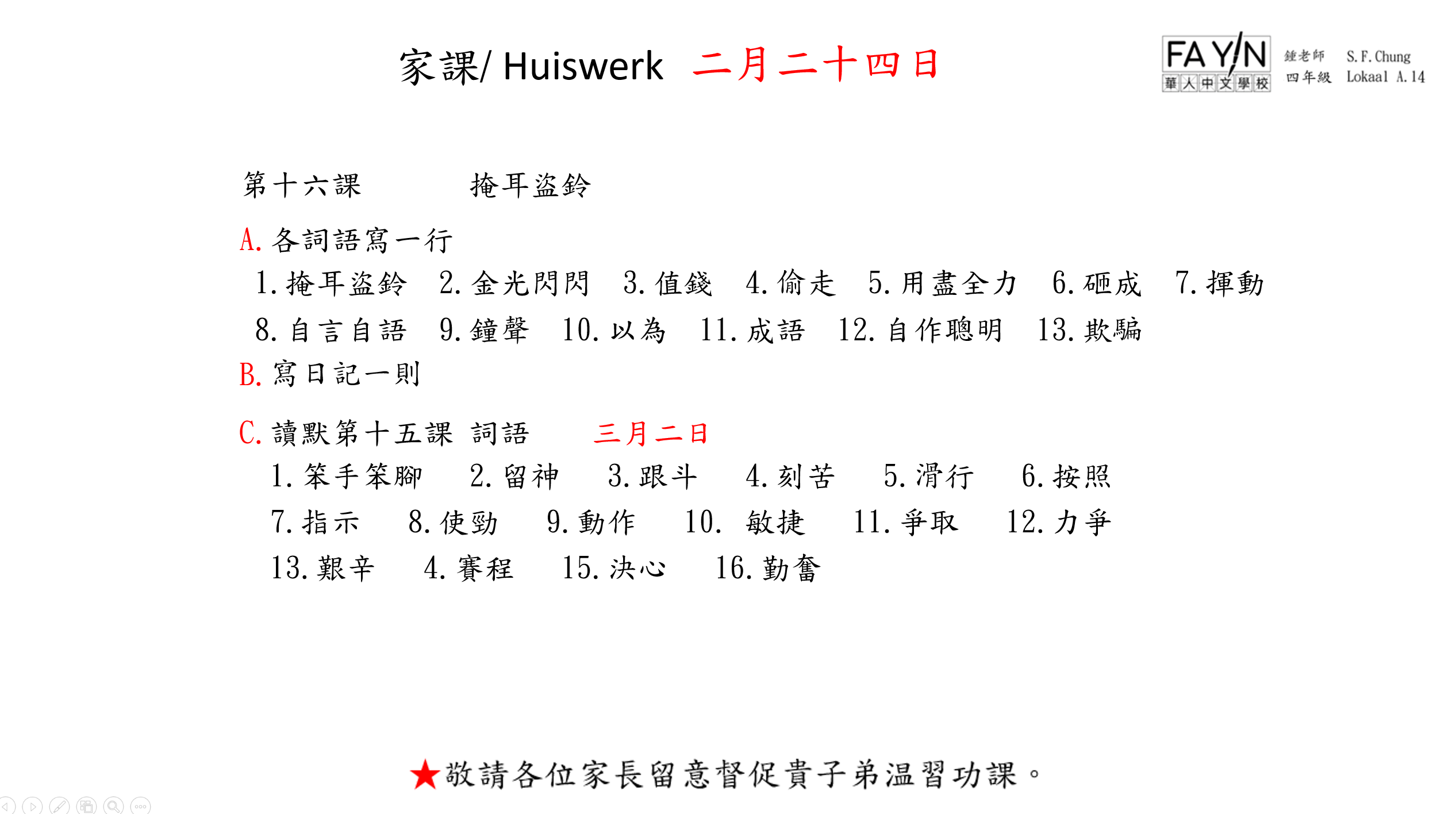 二月二十四日
第十六課       掩耳盜鈴
A.各詞語寫一行
 1.掩耳盜鈴  2.金光閃閃  3.值錢  4.偷走  5.用盡全力  6.砸成  7.揮動
 8.自言自語  9.鐘聲  10.以為  11.成語  12.自作聰明  13.欺騙
B.寫日記一則
C.讀默第十五課 詞語    三月二日
  1.笨手笨腳   2.留神   3.跟斗   4.刻苦   5.滑行   6.按照
  7.指示   8.使勁   9.動作   10. 敏捷   11.爭取   12.力爭
  13.艱辛   4.賽程   15.決心   16.勤奮